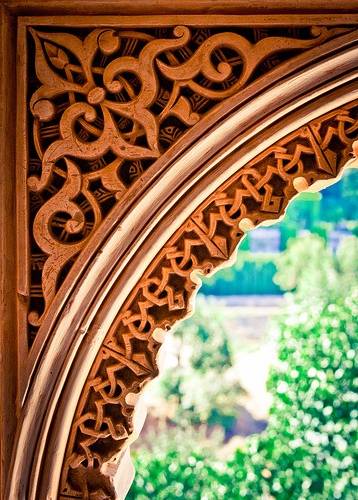 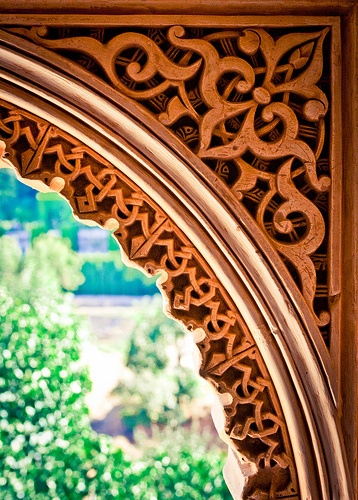 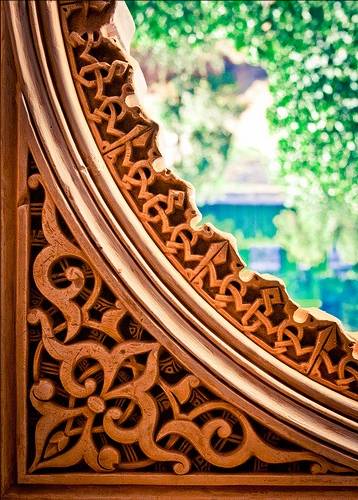 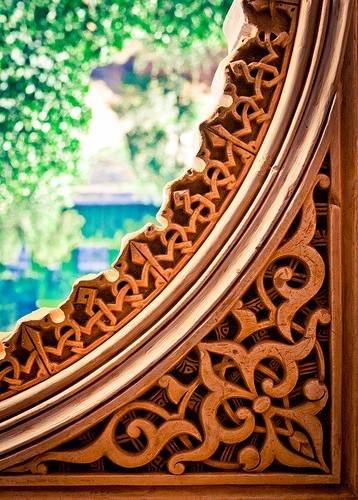 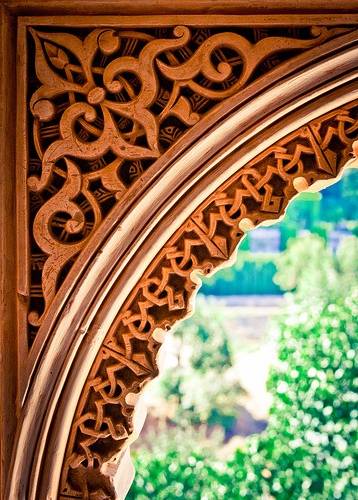 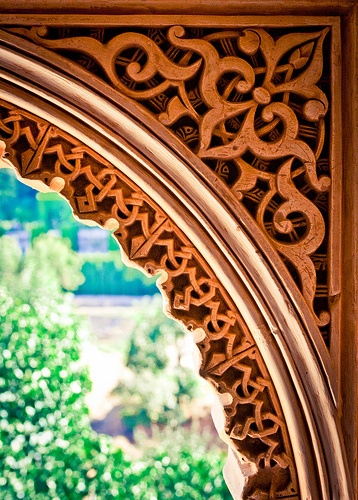 What Does Islam Stand for?
Presented by :
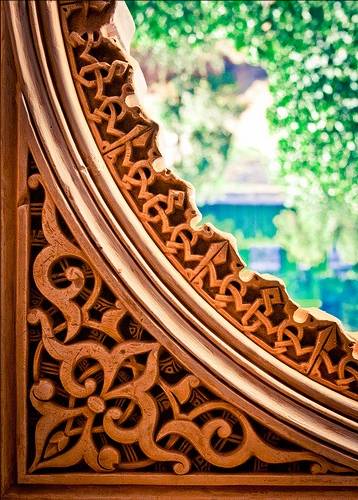 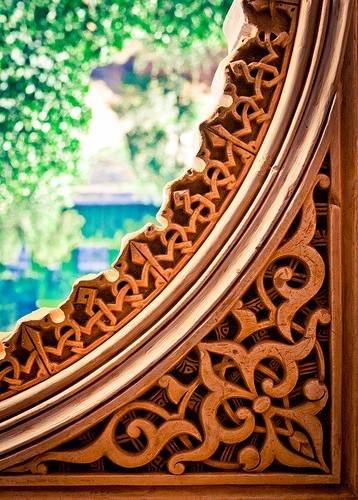 Dr. Khalid I. Ad-Dosary
Khalid.dossary.9@aramco.com
0505909759
http://www.dawahmemo.com/eng/
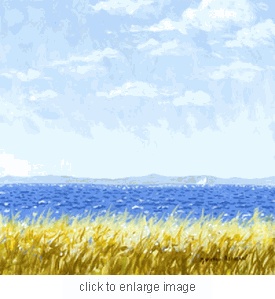 The Honor
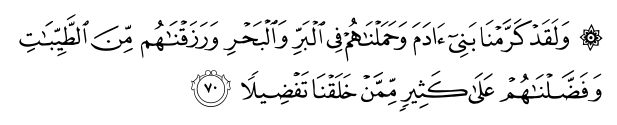 “And indeed We have honoured the Children of Adam, and We have carried them on land and sea, and have provided them with At-Taiyibat (lawful good things), and have preferred them above many of those whom We have created with a marked preference.” (Al-Isra: 70).
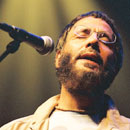 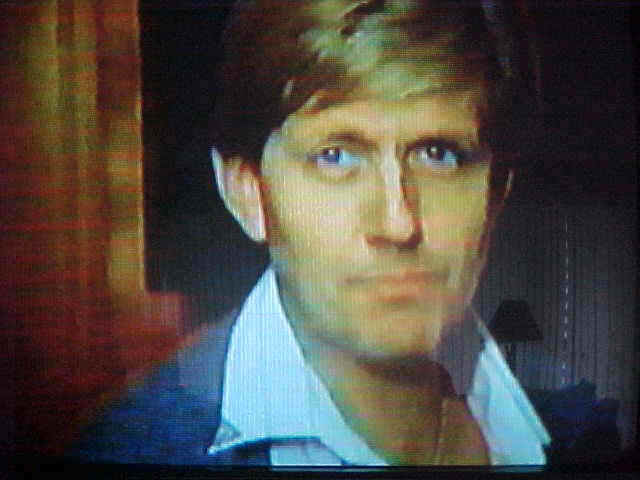 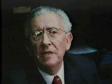 Cat Stevens
Famous Pop Singer
Joseph Estes
Ex-Christian Minister
Maurice Bucaille
French scientist
Aminah Asslimi
former radical feminist
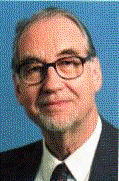 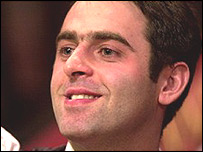 Ronnie O'Sullivan (World Champion of pool)
Lord Headly,
British Statesman-               Editor  Slisbury Times
General Charles Buchanan nephew of former US President  James Buchanan
Murad Hoffman
German ambassador
Mario Scialoja          Italian Ambassador
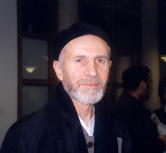 Peter Sanders 
famous Photographer
ALI
Jeffry Lang-KS univ.
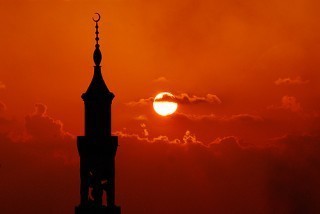 What is your ‘Religion’?
My ‘religion’ is Islam, which is submission and obedience to the order of Allah and His messenger with love, hope and fear.
    
	Islam is not a new ‘ religion ’, but the same Truth that God revealed through all His prophets to every people. 

	Islam is a complete way of life
[Speaker Notes: Al-Bara' bin `Azib (May Allah be pleased with them) said: Messenger of Allah (PBUH) asked me to recite whenever I go to bed: "Allahumma aslamtu nafsi ilaika, wa wajjahtu wajhi ilaika, wa fawwadtu amri ilaika, wal-ja'tu zahri ilaika, raghbatan wa rahbatan ilaika, la malja wa la manja minka illa ilaika. Amantu bikitabikal-ladhi anzalta, wa nabiyyikal-ladhi arsalta (O Allah! I have submitted myself to You, I have turned my face to You, entrusted my affairs to You; and committed my back to You out of desire for You and fear of You; expecting Your reward and fearing Your punishment). There is no refuge and no place of safety from You but with You. I believe in the Book You have revealed and in the Prophet You have sent.'' Messenger of Allah (PBUH) said that if anyone recited these words and died that night, he would die in the true religion. In case he remains alive till morning, he will obtain good.[Al-Bukhari and Muslim]. 
عن أبي عمارة البراء بن عازب رضي الله عنهما قال قال رسول الله صلى الله عليه وسلم يا فلان إذا أويت إلى فراشك فقل اللهم أسلمت نفسي إليك ووجهت وجهي إليك وفوضت أمري إليك وألجأت ظهري إليك رغبة ورهبة إليك لا ملجأ ولا منجى منك إلا إليك آمنت بكتابك الذي أنزلت وبنبيك الذي أرسلت فإنك إن مت من ليلتك مت على الفطرة وإن أصبحت أصبت خيرا:]
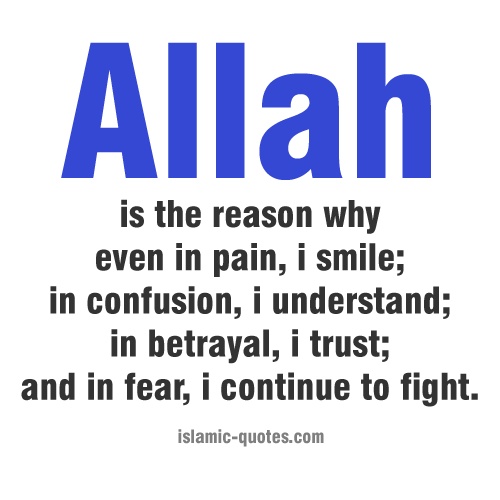 Who is Allah?
My God is Allah Who has created me and all that exists. He nourishes me and all creatures by His bounties.

Where is Allah ?
  Allah is settled over His Mighty Throne, but He is with us by His Knowledge, Hearing ,Seeing and other attributes. As He said, "Fear not; verily! I am with you both hearing and seeing.” (Taha: 20:46)

  Allah is above the Heavens raised over the Throne and separated from His creatures.
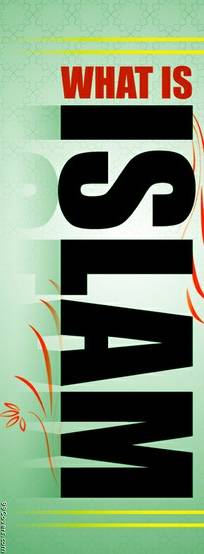 What does 'Islam' mean?
The Arabic word 'Islam' simply means 'submission', and is derived from a word meaning 'peace'. In a religious context it means complete submission to the will of God, Allah.

 The other meaning of Islam is peace; peace with the Creator, peace of mind and heart and peace with other fellow human beings. Hence, real happiness is achieved.
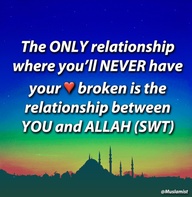 What does submission to the Will of God (Allah) mean?
Accepting the One True God, Allah, Who is the Creator of all things seen and unseen; to obey His commands and worship non-other than Him alone.

“Hear O Israel Thy Lord our God is One Lord and though shalt love thy Lord, thy God with all thy heart and with all thy soul and with all thy mind and with all thy strength.” (Mark 12: 29-30).
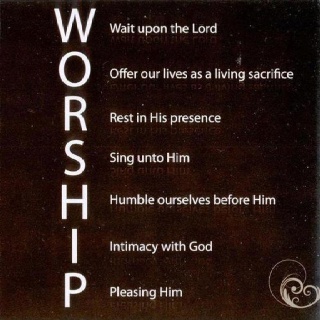 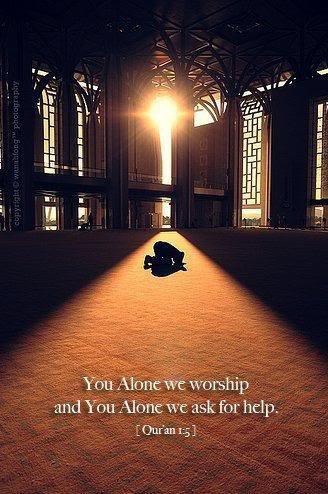 What is the Purpose of Creation?
Worship! .. 

in Islam is a comprehensive word comprising deeds and words that Allah loves and is pleased with whether manifest or hidden.
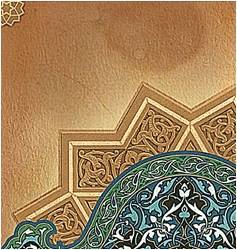 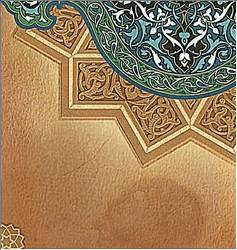 How does Islam view creation in relation to man?
It is subservient to man as man is the honored creature of Allah over other creatures .
“We have Honored the children of Adam.”
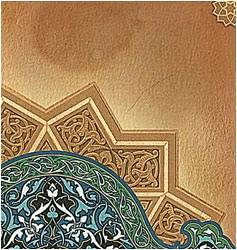 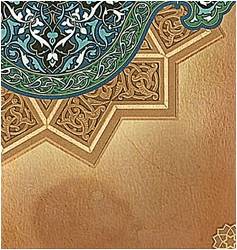 How does Islam view mankind?
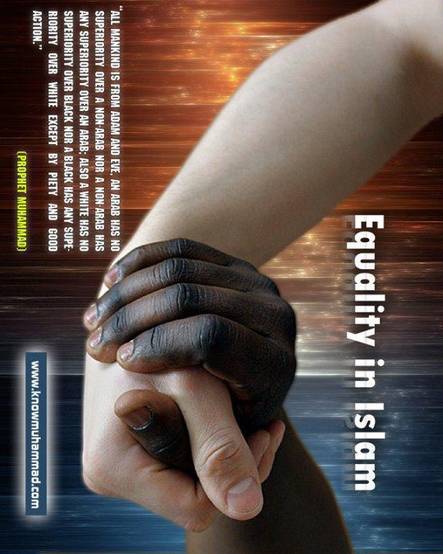 Mankind is composed of Various tribes created to know each other; the most honorable individual is the most pious.
 
“O Mankind! We created you from a male &  a female  and  made  you  into  nations and tribes, that you may know each other. Verily  the  most  honored  of you in the sight  of  Allah  is the most righteous of you. Verily, Allah has full knowledge and is well acquainted .”  (49:13)
 
Why was Islam revealed?

To liberate mankind from the worship of creation; and direct worship solely to the Creator.
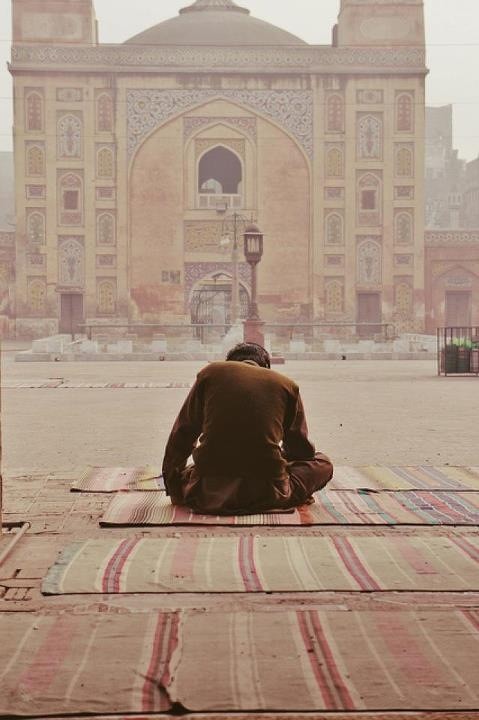 What does Muslim mean?
Any person who submits himself or herself to the Will of ALLAH and organizes his/her life in accordance with the teachings of prophet and last Messenger Muhammad peace be upon him ...
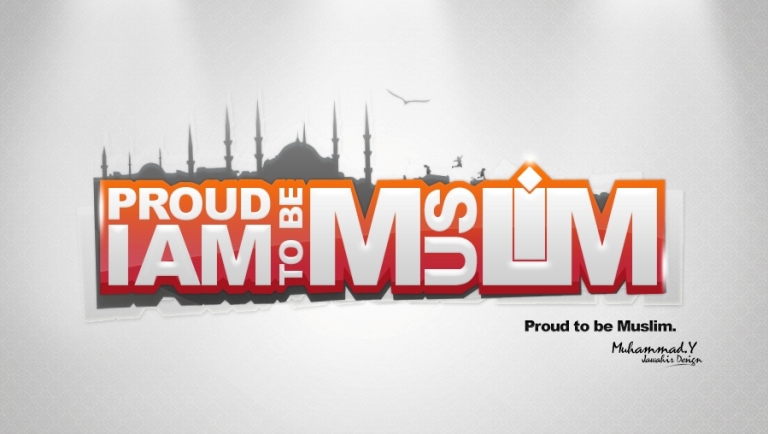 Can Islam be called Mohammedanism?
‘Mohammedanism' is a misnomer because it suggests that Muslims worship Muhammad rather than Allah.  This term offends the very spirit of Islam.
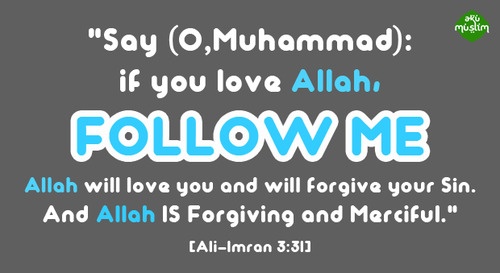 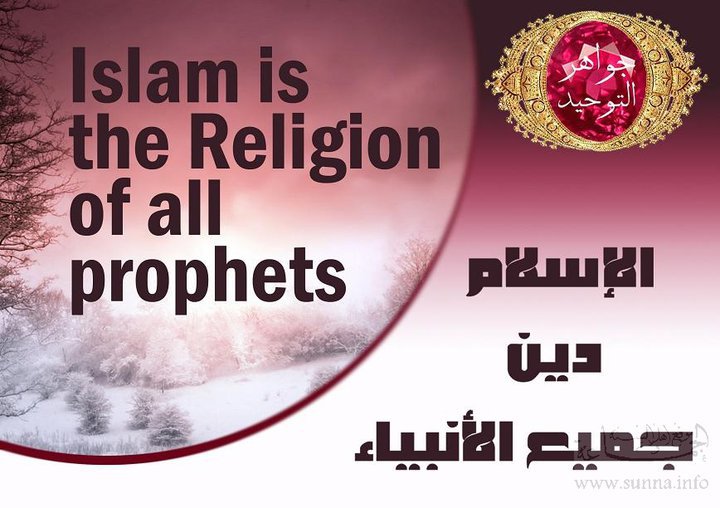 Is Islam a new religion?
Islam started with Adam till today. All prophets in the chain were Muslims.
	
Where do the words Islam and Muslims come from?

 They are mentioned by Allah in the Final revelation which is the Holy Quran.
What do Muslims believe About Allah?
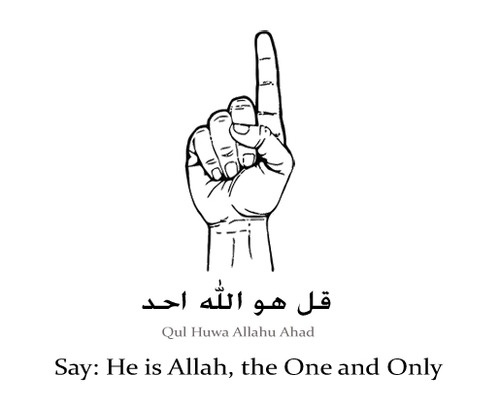 * He is the One God, Who has no partner. Nothing is like Him. He is the Creator, not created, nor a part of His creation. He is All-Powerful, absolutely Just.

* There is no other entity in the entire universe worthy of worship besides Him. He is First, Last, and Everlasting; He was when nothing was, and will be when nothing else remains.
What do Muslims believe About Allah?
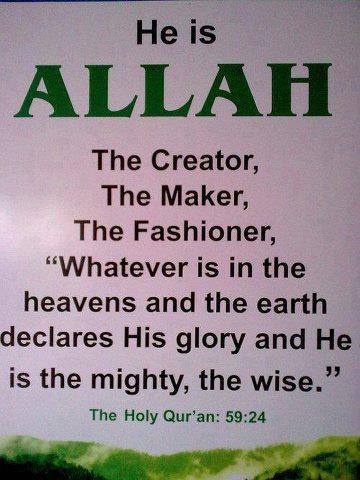 * Allah is the Sole Creator, Sustainer, Provider and the One in Whose Hand is the disposal of all affairs. Everything stands in need of Him, but He stands in need of none. He is the Only One Who is worthy of being worshipped. He has the Best Names and Perfect Attributes.
* He is the All-Knowing, and All-Merciful, the Supreme, the Sovereign. It is only He Who is capable of granting life to anything.
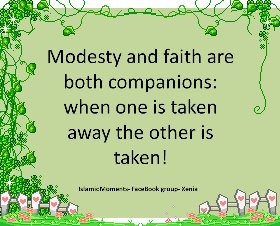 What are the Pillars of Faith/Belief?
What is faith?
Faith means to believe in the heart, to confess by the tongue and to act with the parts of the body.

1- Belief in the One, Unique, Incomparable
 God; Allah,

2- His Angels, 

3- His Messengers, 

4- His Books (revelations), 

5- The Last Day and 
6- The Divine Preordainments good or bad.
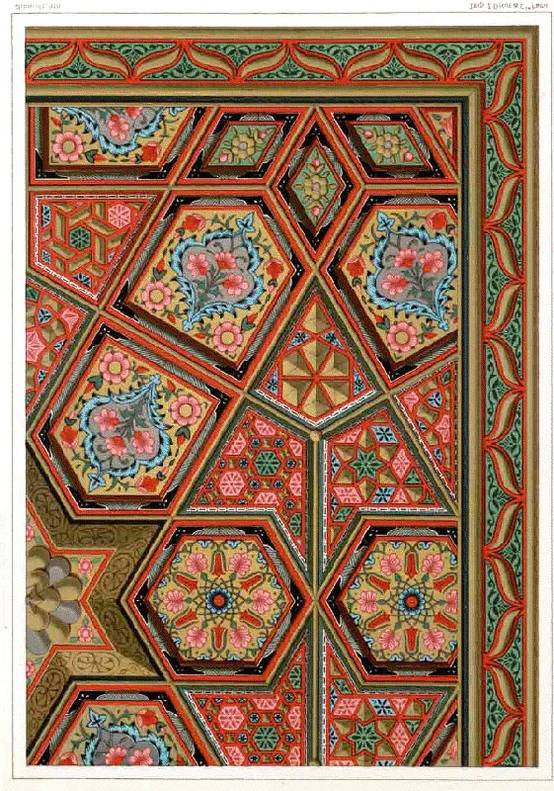 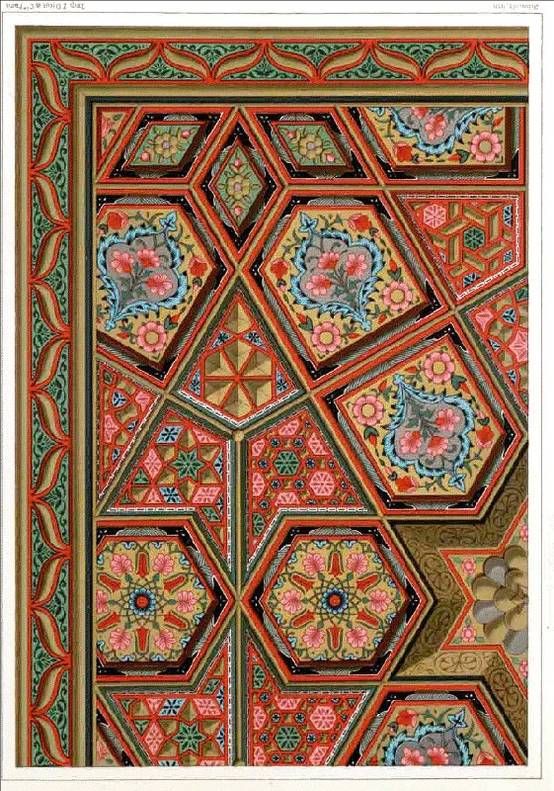 Do Islam and Christianity have different origins?
**Christianity and Judaism go back to the prophet and patriarch Abraham, and their three prophets are directly descended from his sons, Muhammad from the eldest, Ishmael, and Moses and Jesus from Isaac. Abraham established the settlement which today is the city of Makkah, and built the Kabba towards which all Muslims turn when they pray.** 

http://thetruereligion.org/leblanc.htm
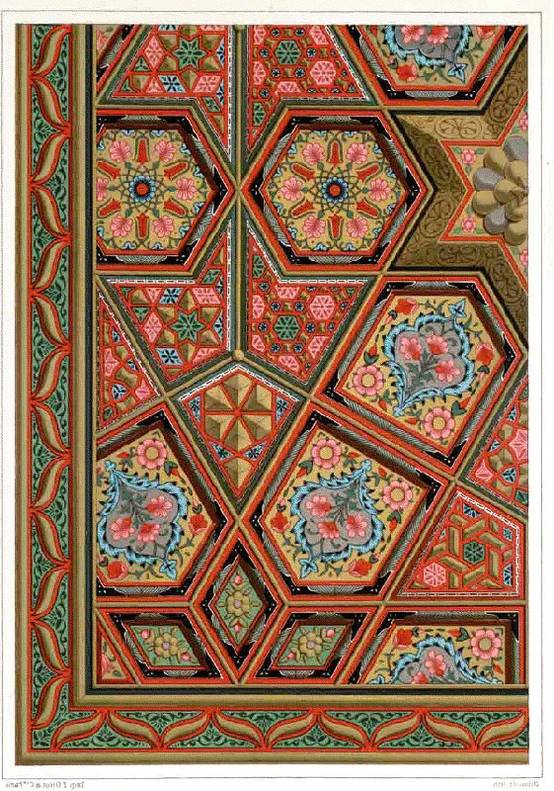 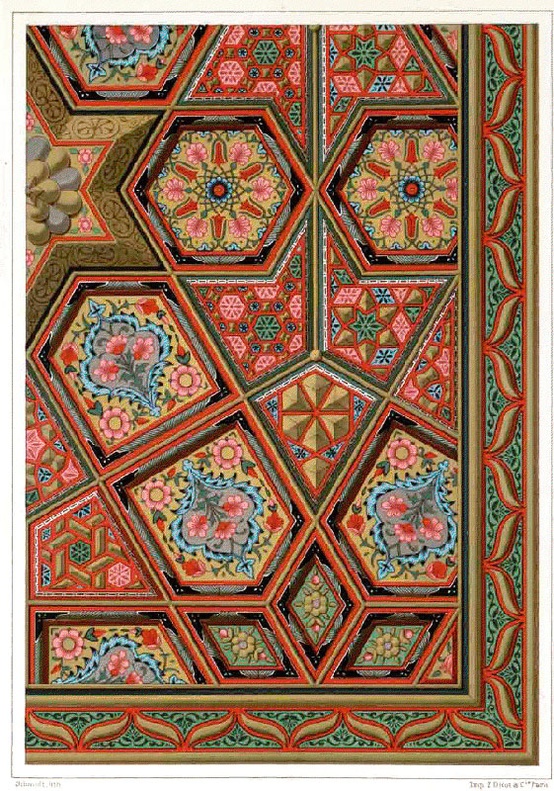 Descendents of Abraham
Adam
Noah
1900 BC
Abraham
Isaac
Ishmael
Torah
Hinduism
1500 BC
Judaism
1300 BC
Moses
Bible
Buddhism
525 BC
Jesus Christ
Christianity
4 BC
Quran
610 CE
Islam
Muhammad
2003 CE
1900 BC
1500 BC
Hinduism
1300 BC
Torah
Judaism
Buddhism
525 BC
Bible
Christianity
4 BC
Quran
610 CE
ISLAM
2013 CE
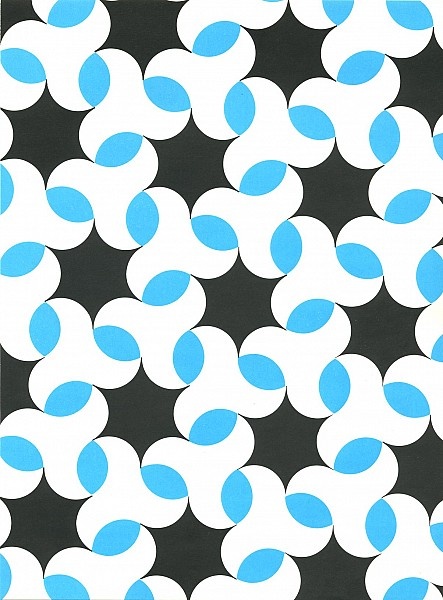 Is it true that every child is born with original sin as Christians believe?
No Original Sin!: “The son shall not bear the iniquity of the father …”(Ezekiel 18:20) ... 

Muslims believe that sin can not be transferred or inherited from person to person …
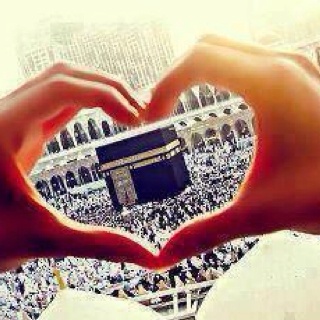 What is the Ka'ba?
* The Ka'ba is the place of worship which God commanded Abraham and Ishmael to build over four thousand years ago. The building was constructed of stone on what many believe was the original site of a sanctuary established by Adam. God commanded Abraham to summon all mankind to visit this place, and when pilgrims go there today they say 'At Thy service, O Lord', in response to Abraham's summons.
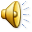 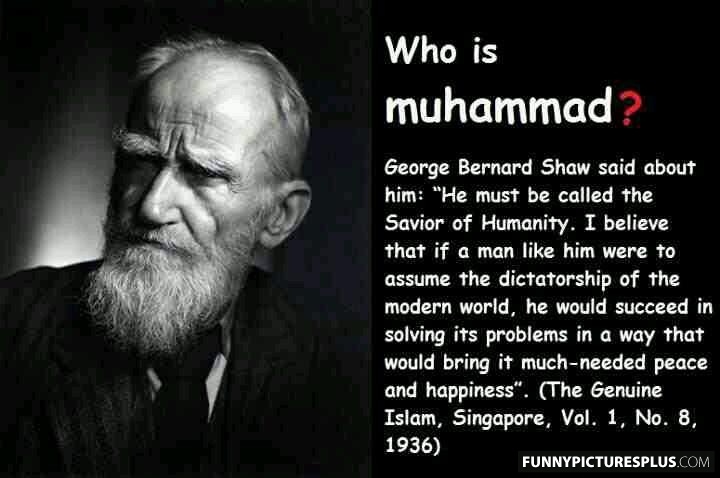 Who is Muhammad?
Muhammad, was born in Makkah in the year 570 CE. Since his father died before his birth, and his mother shortly afterwards, he was raised by his uncle from the respected tribe of Quraysh . As he grew up, he became known for his truthfulness, generosity and sincerity, so that he was sought after for his ability to arbitrate in disputes. The historians describe him as calm and meditative .
How Much do You know About Muhammad?
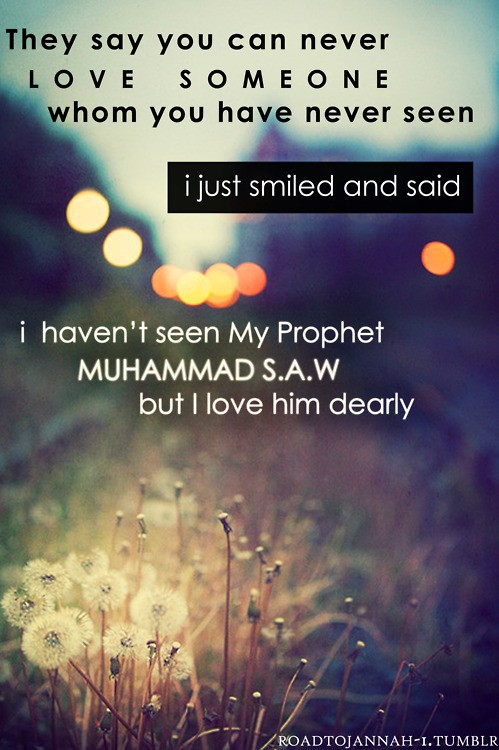 ♥ He is the Last Messenger from God till the Day of Judgment & his prophet hood is for the entire world. 

♥ He is God’s Messenger; He is not God in any   way and therefore Muslims do not worship him. 

♥ He received the first message from God through Angel Gabriel at the age of 40. He spent 13 years in Makka &10 years in Madina to preach Islam; he died at the age of 63. 

♥ During these 23 years, the Quran was revealed for mankind.

♥ Muhammad was an ordinary person with family and children; he was leader of a nation and a teacher.
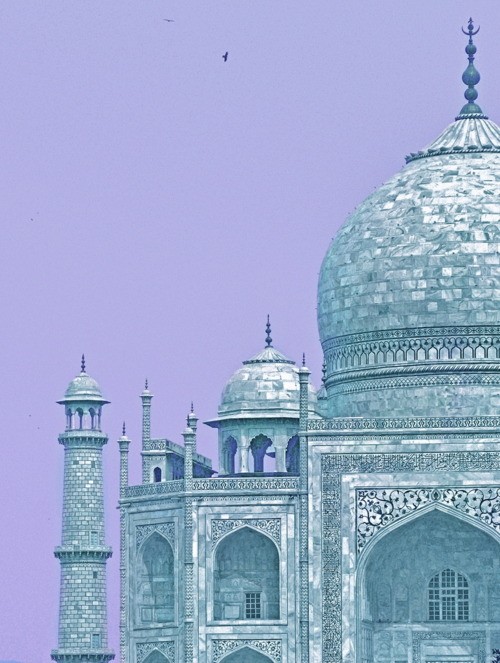 What Does the Bible Say About Muhammad
♦ The Biblical prophecies on the advent of the Prophet Muhammad are evidence of the truth of Islam for people who believe in the Bible.
♦ In Deuteronomy 18,  Moses stated that God told him, “I will raise up for them a prophet like you from among their brothers; I will put my words in his mouth, and he will tell them everything I command him. If anyone does not listen to my words that the prophet speaks in my name, I myself will call him to account.” (Deuteronomy 18:18-19).
♦ Other evidences are: Genesis 21:13,18; Isaiah 42:1-13; John 16:7-14; John 14:16
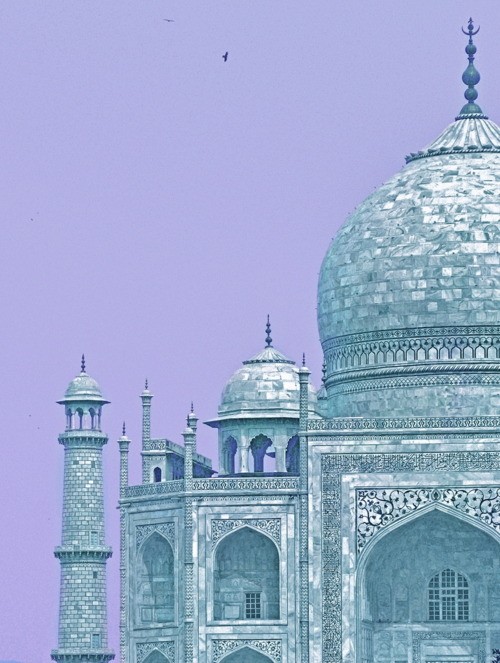 What Does the Bible Say about Muhammad?
In the Gospel of John, the Jews were waiting for the fulfillment of three distinct prophecies:
♦ The first was the coming of Christ.  
♦ The second was the coming of Elijah.  
♦ The third was the coming of the Prophet.  
    This is obvious from the three questions that were posed to John the Baptist:                                                                   “Now this was John’s testimony, when the Jews of Jerusalem sent priests and Levites to ask him who he was.  He did not fail to confess, but confessed freely, “I am not the Christ.” They asked him, “Then who are you?  Are you Elijah?”  He said, “I am not.” “Are you the Prophet?” He answered, “No.” (John 1:19-21).
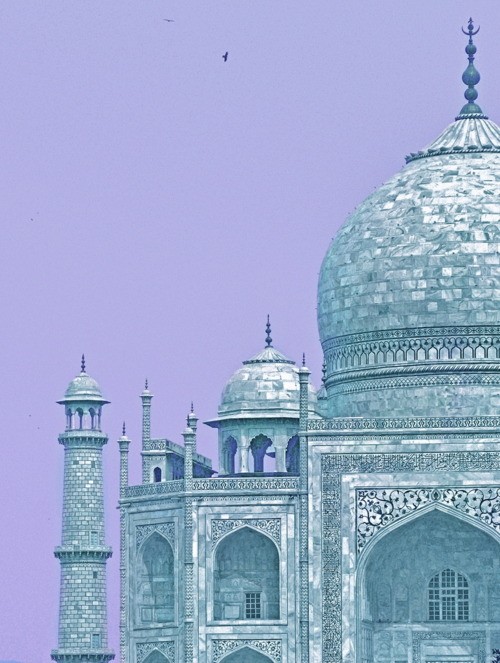 What Does the Bible Say about Muhammad?
♦ If we look in a Bible with cross-references, we will find in the marginal notes where the words “the Prophet” occur in John 1:21, that these words refer to the prophecy of Deuteronomy 18:15 and 18:18. We conclude from this that Jesus Christ is not the prophet mentioned in Deuteronomy 18:18.
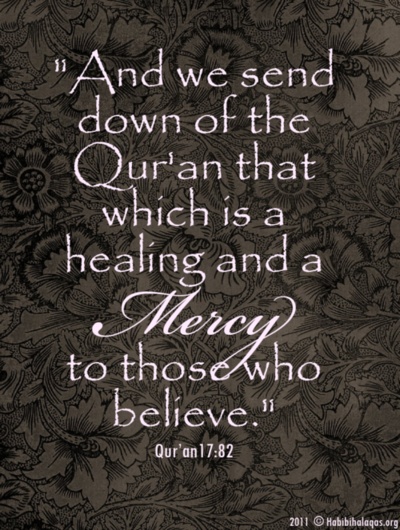 What is the Quran?
* The Quran is God's Final Message to man which was a reconfirmation of the eternal message and a summing-up of all that had gone before. It was revealed to the Prophet Muhammad through Gabriel.  

* The Quran as the last revelation of God was mentioned in the Bible: Zephaniah 3:9 “Pure language-one consent”; Isaiah 28:10-11 “Another language  … ”
What is the Quran?
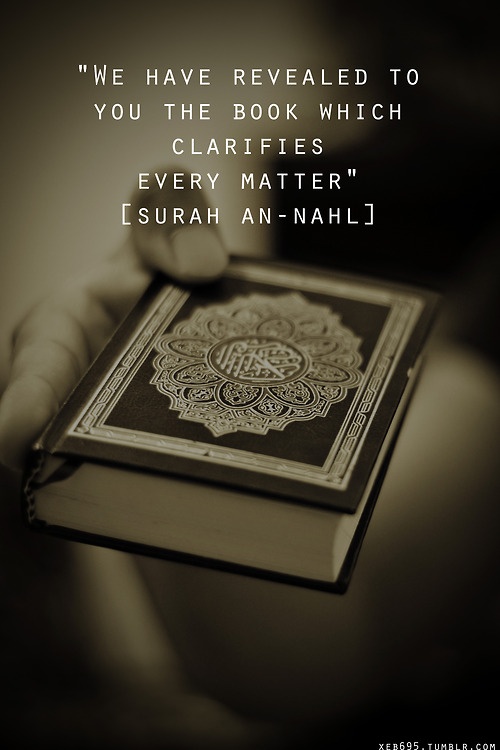 The Quran is a record of the exact words revealed by God through the Angel Gabriel to the Prophet Muhammad. It was memorized by Muhammad and then dictated to his Companions, and written down by scribes, who cross-checked it during his lifetime. Not one word of its 114 chapters, Suras, has been changed over the centuries, so that the Quran is in every detail the unique and miraculous text which was revealed to Muhammad fourteen centuries ago. 

* The Quran, the last revealed Word of God, is the prime source of every Muslim's faith and practice. Quran deals with all subjects; wisdom, doctrine, worship, and law, but its basic theme is the relationship between God and His creatures. It provides guidelines for a just society, proper human conduct and an equitable economic system.
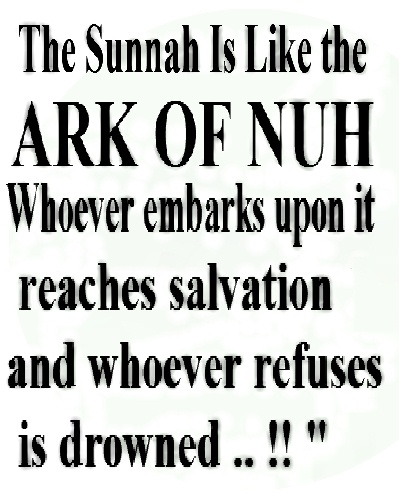 Are there any other sacred sources?
Yes, ‘Sunnah’, the sayings, actions and approvals of the most ideal example, Prophet Muhammad, It’s the second authority for Muslims. A Hadith is a reliably transmitted report of what the Prophet said, did, or approved. Belief in ‘Sunnah’ is part of the Islamic faith .
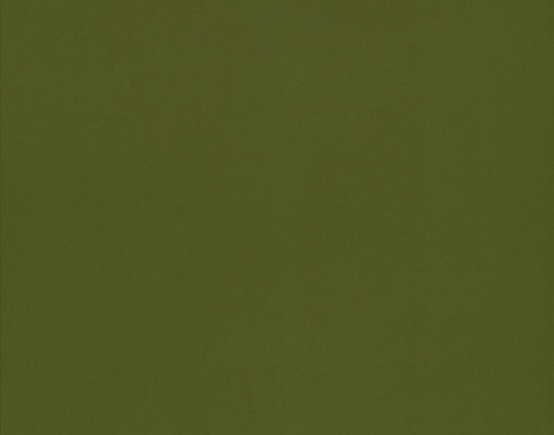 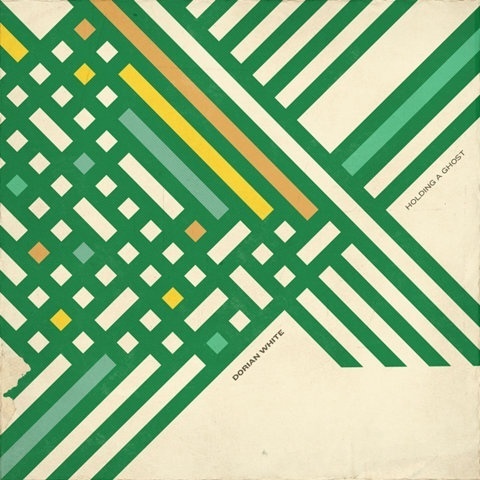 Examples of the Prophet's Sayings
The Prophet said: 

'God has no mercy on one who has no mercy for others.' 

'None of you truly believes until he wishes for his brother what he wishes for himself.' 

'He who eats his fill while his neighbor goes without food is not a believer. '
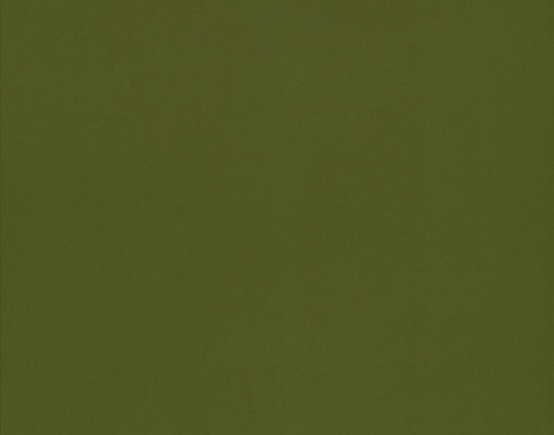 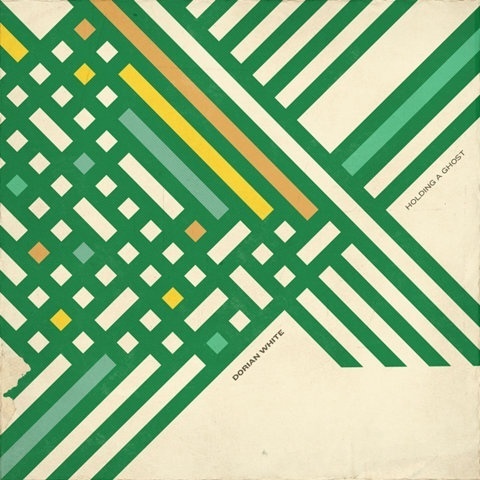 Examples of the Prophet's sayings:
‘ Powerful is not he who knocks the other down, indeed powerful is he who controls himself in a fit of anger.' 

 ‘ God does not judge according to your bodies and appearances but He scans your hearts and looks into your deeds.'
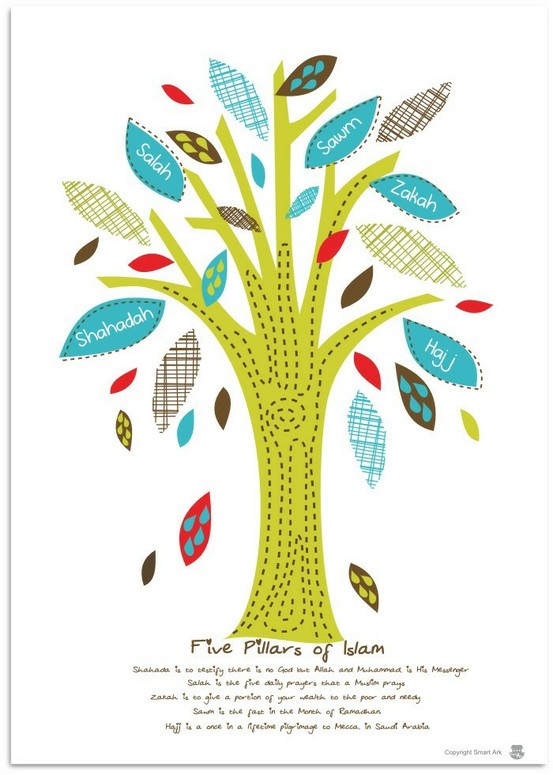 What are the 'Five Pillars' of Islam?
1 - Testimony of Faith (There is no true god except Allah and Muhammad is the Messenger of Allah). 
2 - To establish Salat (prayers).
3 - To pay ‘Zakat’.
4 - To observe ‘Saum’ (fasting) in Ramadan.
5 - Hajj (pilgrimage to the Sacred House) if one can afford the journey.
What do Muslims think about Jesus?
* Muslims respect & revere Jesus, consider him one of the greatest of God's messengers to mankind. His real name was Essa. He was a Muslim. They await his Second Coming. They believe in his miracles.

* A Muslim never refers to him simply as 'Jesus', but always adds the phrase 'upon him be peace'. The Quran confirms his virgin birth. There is a chapter in the Quran is entitled “Mary”.
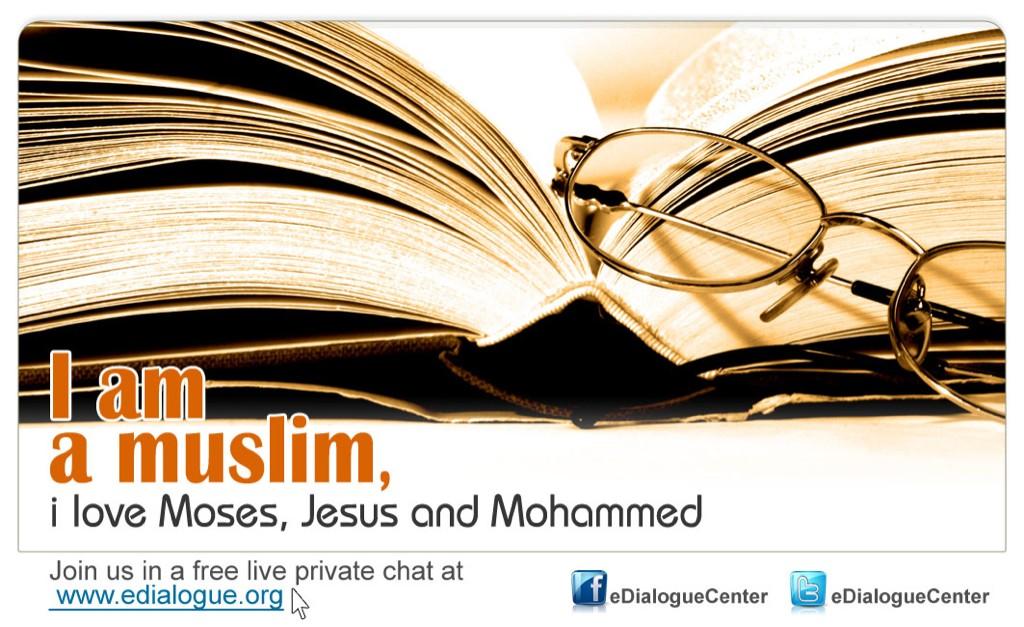 What do Muslims think about Jesus?
Mary is considered the purest woman in all creation:

“And (remember) when the angels said: ‘O Maryam! Verily, Allah has chosen you, purified you, and chosen you above the women of all nations.’”

“(Remember) when the angels said: ‘O Maryam! Verily, Allah gives you the glad tidings of a Word from Him, his name will be the Messiah ‘Îsâ, the son of Maryam, held in honour in this world and in the Hereafter, and will be one of those who are near to Allâh. And he will speak to the people in the cradle and in manhood, and he will be one of the righteous.’”

Jesus had prophesized in Math. 15:9 that people would worship him uselessly and believe in doctrines made by man.
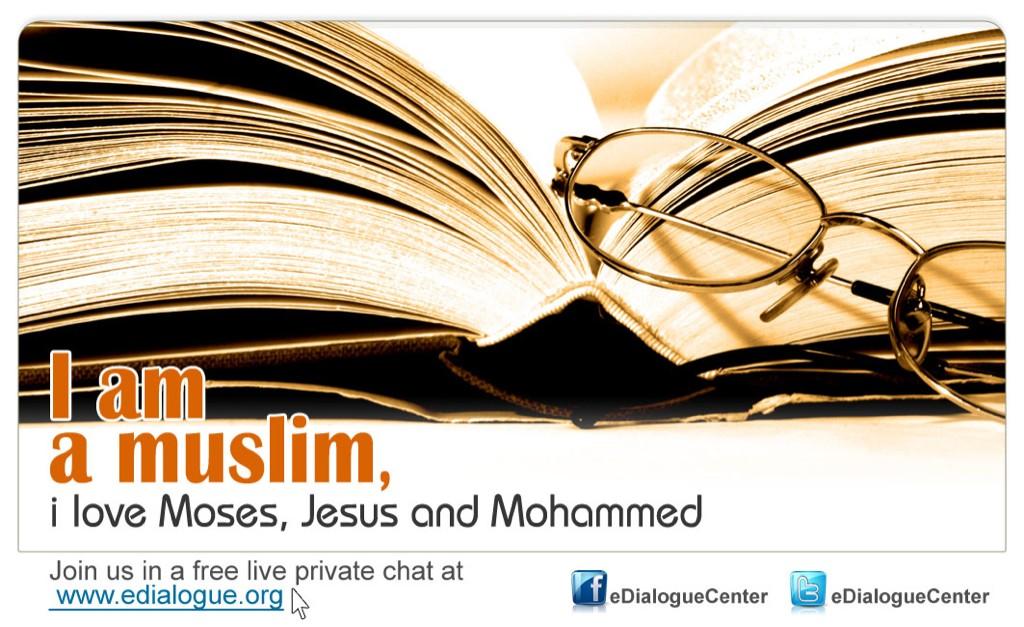 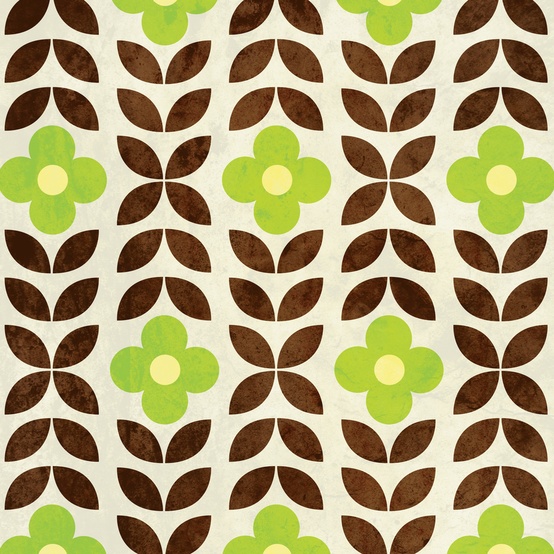 How can you say ‘Jesus’ was a Muslim?
* 
He was teaching submission to the Will of God; to believe in One True God and to keep His commandments (Monotheism).  
                           
* He would prostrate while praying, fast, greet others using the word peace. He was circumcised and did not eat pork. (Ref. Math.26:39; John 17:3; John 20:19; Mark 12:29-30). 

Was ‘Jesus’ sent to the whole world ?
* Jesus was sent to the Lost sheep of the House of Israel. (Math. 24:15; Math. 7:9).
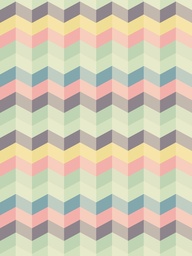 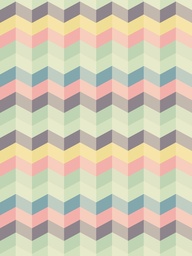 Was “Jesus” the one who called the religion Christianity?
* The pagans and Jews called the followers of Jesus Christians in Antioch (acts 11:26) long after the departure of Jesus from Earth ….
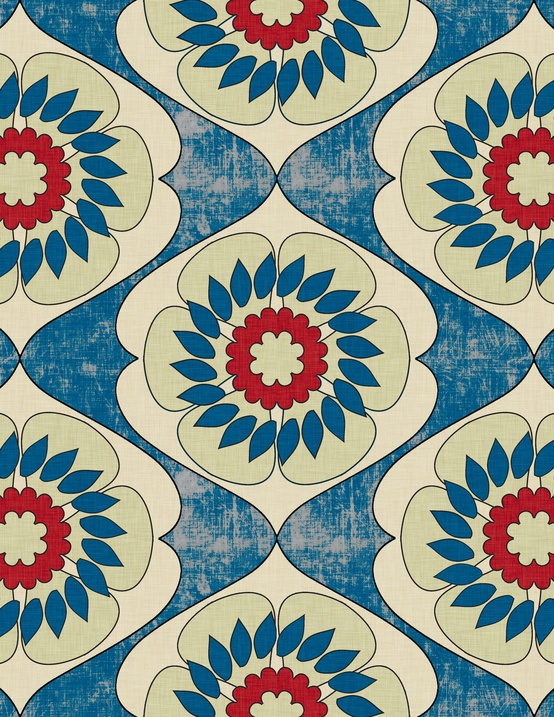 How does a person become a Muslim?
“There is no true god except Allah (1) and Muhammad is the Messenger of Allah (2).” 

 1st Part  means there is no true deity except Allah Alone, negating all false gods and affirming that Allah is the only true God.

 2nd Part means total obedience to him in whatever he ordered, and avoiding what he forbade and believing in all those matters he informed us about.
 
 By this declaration a person becomes a Muslim and announces his or her faith in all God's Message, His messengers, and the scriptures revealed to them.
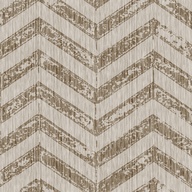 What Are The Distinguishing Features of Islam?
♦ Worship is directed solely to the Creator not created.
♦ Direct contact with God through supplications.
♦ Name is given by God in the Quran.
♦ Complete account of prophet Muhammad; deeds, sayings and approvals.
♦ Quran is a unique divine Book / Scripture.
♦ Belief in all original Books and prophets.
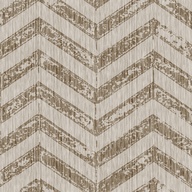 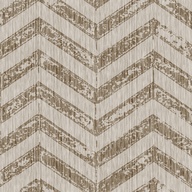 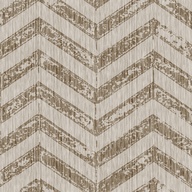 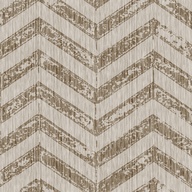 What Are The Distinguishing Features of Islam?
♦ Purity of concept (Monotheism)
♦ Satisfies human intellect
♦ Ever-growing
♦ Free from erosion
♦ A well-balanced and practical
♦ Universal brotherhood
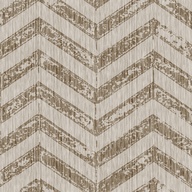 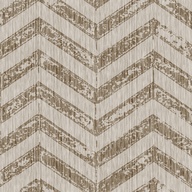 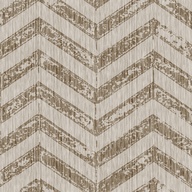 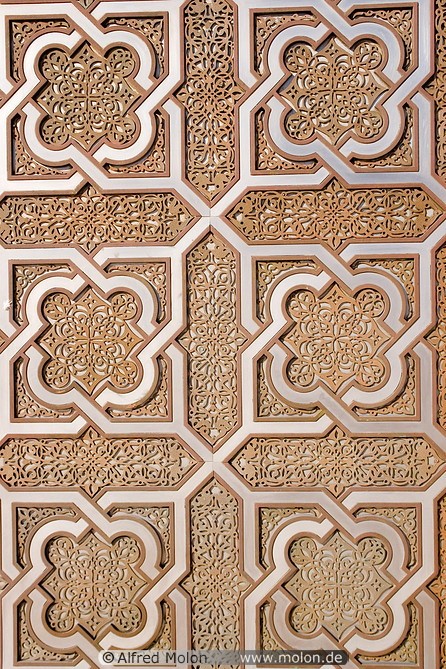 Why Is Islam so Little Known and Misunderstood in the World?
* Propaganda against Islam …
* Historical confrontation during Crusade and later …
* Behaviors of some Muslims who profess, but don’t practice …
* Following parents and society blindly …
* Thinking of Islam in terms of their own values and relations …
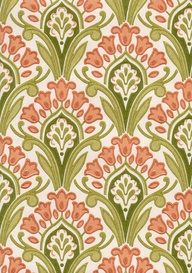 How Can Islam Be ProperlyUnderstood by Non-Muslims?
Non-Muslims:
* Open mindedness & Objective and removal of preconceptions.
* Look into basic authentic sources of knowledge.
* Not rely on ill-authentic sources of information.
* Not to base judgment on behaviors of some Muslims.

Muslims:
* Abide by teachings of Islam and be good examples.
* Convey the Message using the correct literature.
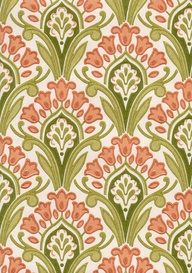 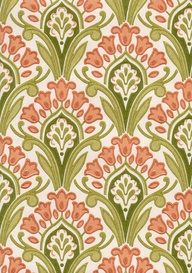 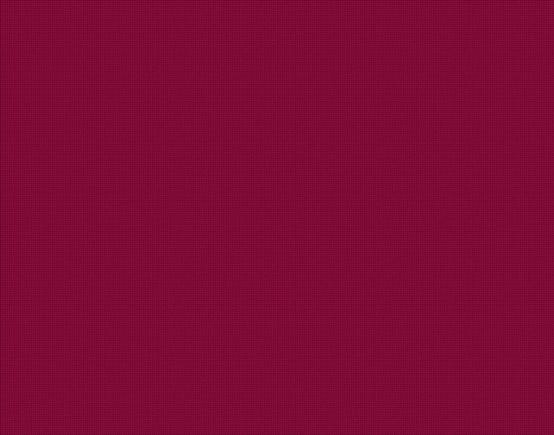 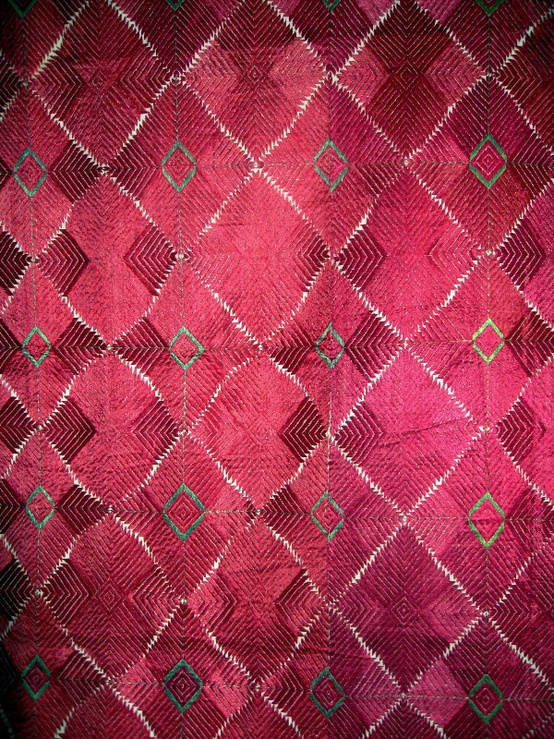 How Is It That We Find Bad  Examples among Muslims?
* Muslims are human beings …
* Lack of proper Islamic Knowledge Influence of materialistic societies …
* Weak faith …
* Media …
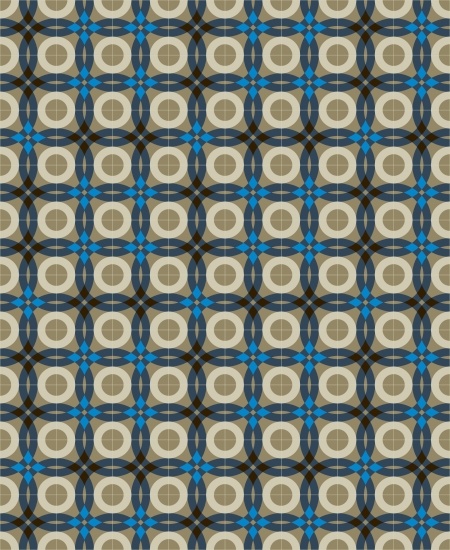 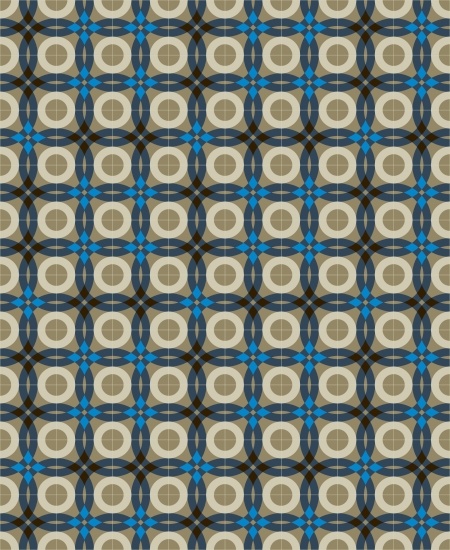 Reflections
* The encompassing Mercy of Allah. 
* Associating anything with Allah is a blasphemy (Images, idols, statues, women, men, prophets etc).
* Man is an honored creature (mind, heart, emotions).
* Humanity in their equality and differences is like a bouquet of flowers.
* Seeking the Truth to be real free. “Seek the Truth and the Truth will set you free”. “Prove all things: hold fast to that which is good.” Thessalonians.
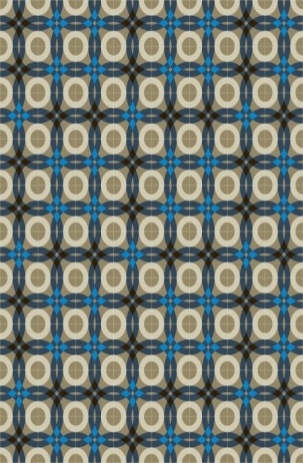 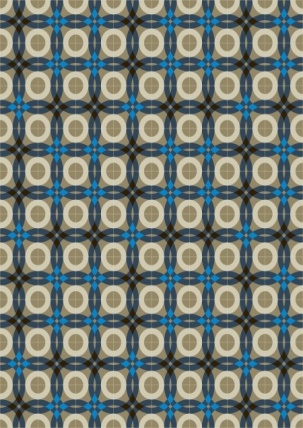 Reflections
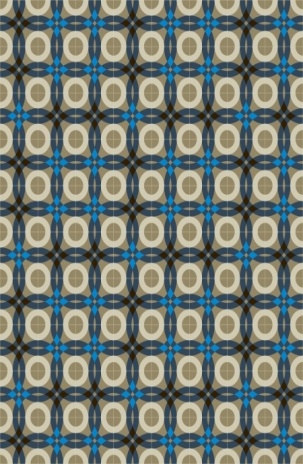 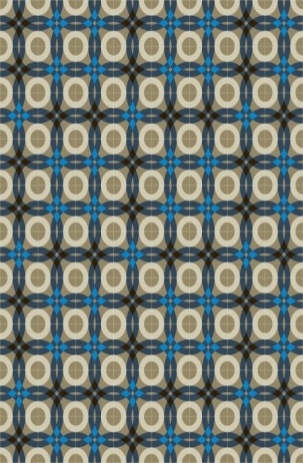 * Knowing the Creator is an obligatory upon all. Who is your Lord? What’s Your religion? Who is your prophet? 
* The innate nature of human beings. The Oneness of the Creator. 
* Nature and every created thing glorifies Allah and leads to Him.
* The Prophet Muhammad (peace be upon him) said: "On the Day of Judgment, every slave of Allah will remain standing (before God) until he is questioned about; 
1- His life and how he spent it;
2- His knowledge and how he utilized it; 
3- His wealth, from where he acquired it and in what (activities) he spent it; 
4- And his body as to how he used it.
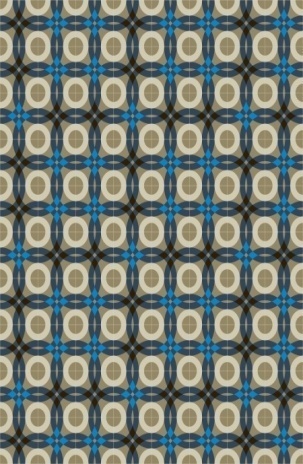 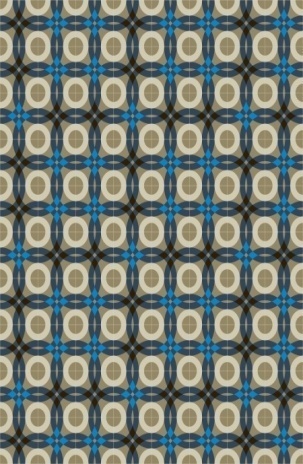 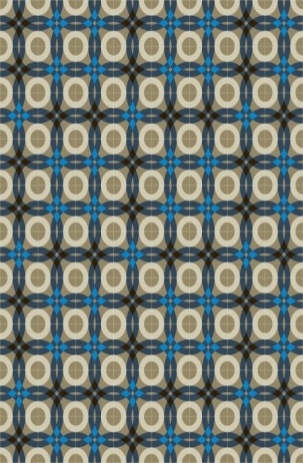 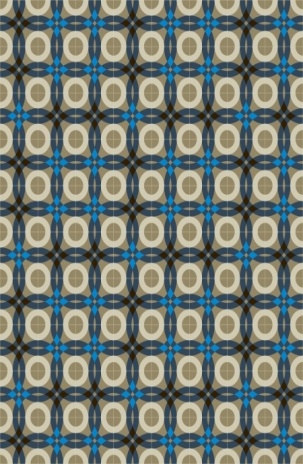 Proverbial Ahadith
Volume 3, Book 44, Number 673: 
  Narrated An-Nu'man bin Bashir: 
    The Prophet said, "The example of the person abiding by Allah's order and restrictions in comparison with those who violate them is like the example of those persons who drew lots for their seats in a boat. Some of them got seats in the upper part, and the others in the lower. When the latter needed water, they had to go up to bring water (and that troubled the others), so they said, 'Let us make a hole in our share of the ship (and get water) saving those who are above us from troubling them.’ So, if the people in the upper part left the others do what they had suggested, all the people of the ship would be destroyed, but if they prevented them, both parties would be safe."
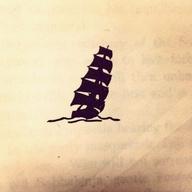 Proverbial Ahadith
Volume 1, Book 10, Number 533: 
Narrated Abu Musa: 
The Prophet said, "The example of Muslims, Jews and Christians is like the example of a man who employed laborers to work for him from morning till night. They worked till mid-day and they said, 'We are not in need of your reward.' SO the man employed another batch and said to them, 'Complete the rest of the day and yours will be the wages I had fixed (for the first batch). They worked Up till the time of the 'Asr prayer and said, 'Whatever we have done is for you.' He employed another batch. They worked for the rest of the day till sunset, and they received the wages of the two former batches."
Proverbial Ahadith
Volume 3, Book 34, Number 314: 
Narrated Abu Musa: 
Allah's Apostle said, "The example of a good companion (who sits with you) in comparison with a bad one is like that of the musk seller and the blacksmith's bellows (or furnace); from the first you would either buy musk or enjoy its good smell while the bellows would either burn your clothes or your house, or you get a bad nasty smell thereof."
Proverbial Ahadith
Volume 1, Book 8, Number 468: 
Narrated Abu Musa: 
The Prophet said, “A faithful believer to a faithful believer is like the bricks of a wall, enforcing each other.” While (saying that), the Prophet clasped his hands, by interlacing his fingers.
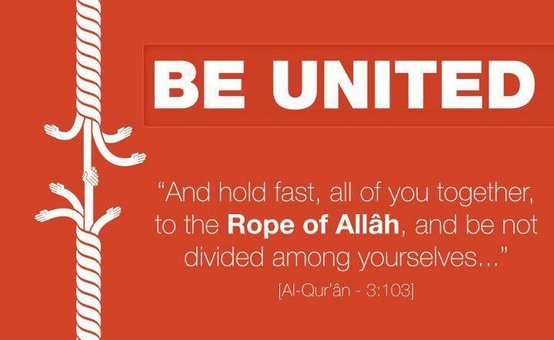 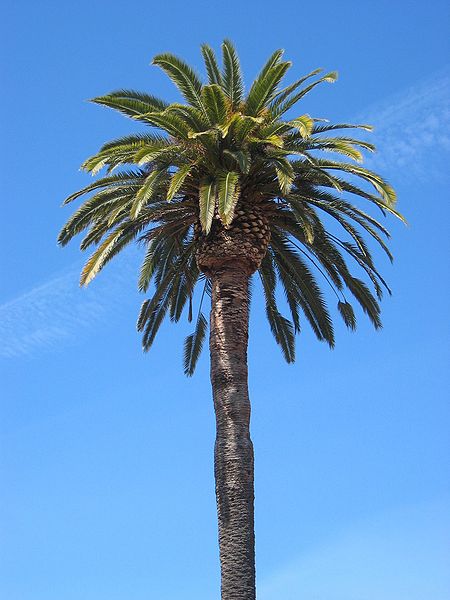 Proverbial Ahadith
Volume 1, Book 3, Number 133: 
Narrated 'Abdullah bin 'Umar: 
Once Allah's Apostle said, "Amongst the trees there is a tree, the leaves of which do not fall and is like a Muslim, tell me the name of that tree." Everybody started thinking about the trees of the desert areas and I thought of the date-palm tree but felt shy (to answer). The others asked, “O Allah's Prophet! Inform us of it." He replied, “It is the date-palm tree." I told my father what had come to my mind and on that he said, "Had you said it, I would have preferred it to such and such a thing that I might possess."
Proverbial Ahadith
his hope
Narrated 'Abdullah: 
The Prophet drew a square and then drew a line in the middle of it and let it extend outside the square and then drew several small lines attached to that central line, and said, "This is the human being, and this, (the square) is his lease of life, encircles him from all sides (or has encircled him), and this (line), which is outside (the square), is his hope, and these small lines are the calamities and troubles (which may befall him), and if one misses him, another will snap (i.e. overtake) him, and if the other misses him, a third will snap (i.e. overtake) him."
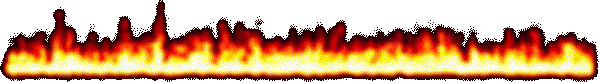 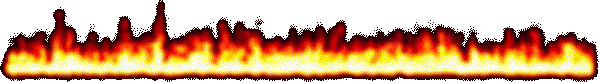 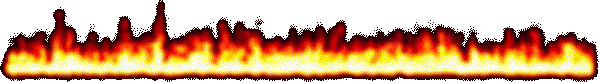 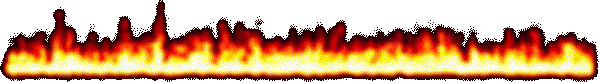 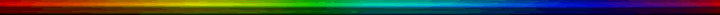 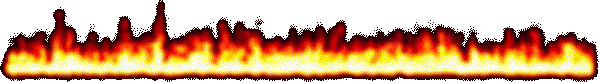 calamities and troubles
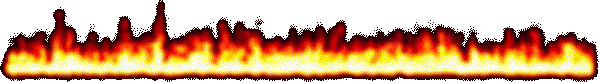 human being
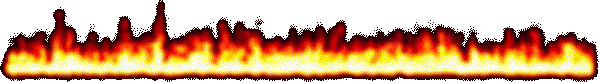 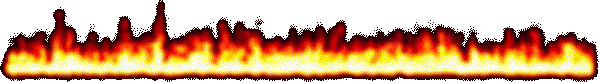 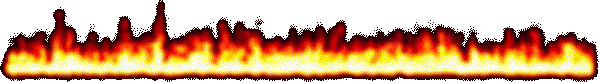 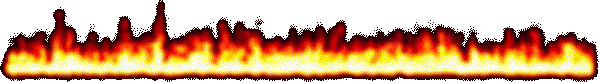 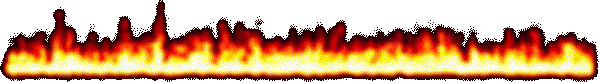 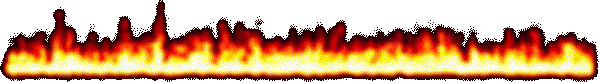 lease of life
Proverbial Ahadith
Sunan Abu Dawud Book 37, Number 4284: 
Narrated Thawban: 
The Prophet (Peace be upon him) said, “The people will soon summon one another to attack you as people when eating invite others to share their dish." Someone asked, “Will that be because of our small numbers at that time?” He replied, “No, you will be numerous at that time: but you will be scum and rubbish like that carried down by a torrent, and Allah will take fear of you from the breasts of your enemy and last enervation into your hearts.” Someone asked, “What is wahn (enervation)?” The prophet (peace bee upon him) replied, “Love of the world and dislike of death.”
Proverbial Ahadith
Sahih Muslim Book 040, Number 6783: 
Sahl b. Sa'd as-Sa'idi reported, “I was in the company of Allah's Messenger (may peace be upon him) that he gave a description of Paradise and then He (may peace be upon him) concluded with these words, ‘There would be bounties which the eye has not seen and the ear has not heard and no human heart has ever perceived them.’ He then recited this verse, ‘Their sides forsake their beds, calling upon their Lord in fear and in hope, and spend out of what We have given them. So no soul knows what refreshment of the eyes is hidden for them: a reward for what they did." (As-Sajda: 16-17)
Verses
Never! None of the deeds are accepted when mixed with polytheism.
Allah says, "If they had joined in worship others with Allah, all that they used to do would have been of no benefit to them." (6:88)
“Verily! Allah forgives not setting up partners (in worship) with Him, but He forgives whom He pleases sins other than that.“ (4:116)
Verses
وَإِذْ أَخَذَ رَبُّكَ مِن بَنِي آدَمَ مِن ظُهُورِهِمْ ذُرِّيَّتَهُمْ وَأَشْهَدَهُمْ عَلَى أَنفُسِهِمْ أَلَسْتَ
 بِرَبِّكُمْ قَالُواْ بَلَى شَهِدْنَا أَن تَقُولُواْ يَوْمَ الْقِيَامَةِ إِنَّا كُنَّا عَنْ هَذَا غَافِلِينَ
“And (remember) when your Lord brought forth from the Children of Adam, from their loins, their seed (or from Adam's loin his offspring) and made them testify as to themselves (saying), ‘Am I not your Lord?’ They said, ‘Yes! We testify,’ lest you should say on the Day of Resurrection, ‘Verily, we have been unaware of this.’“ (Al-A'raf:172)
Verses
اقْرَأْ بِاسْمِ رَبِّكَ الَّذِي خَلَقَ
“Read! In the Name of your Lord, Who has created (all that exists).” (Al-'Alaq:1)
خَلَقَ الْإِنسَانَ مِنْ عَلَقٍ
“Has created man from a clot (a piece of thick coagulated blood).” (Al-'Alaq:2)
Verses
الَّذِينَ يَتَّبِعُونَ الرَّسُولَ النَّبِيَّ الأُمِّيَّ الَّذِي يَجِدُونَهُ مَكْتُوبًا عِندَهُمْ فِي التَّوْرَاةِ وَالإِنْجِيلِ يَأْمُرُهُم بِالْمَعْرُوفِ وَيَنْهَاهُمْ عَنِ الْمُنكَرِ وَيُحِلُّ لَهُمُ الطَّيِّبَاتِ وَيُحَرِّمُ عَلَيْهِمُ الْخَبَآئِثَ وَيَضَعُ عَنْهُمْ إِصْرَهُمْ وَالأَغْلاَلَ الَّتِي كَانَتْ عَلَيْهِمْ فَالَّذِينَ آمَنُواْ بِهِ وَعَزَّرُوهُ وَنَصَرُوهُ وَاتَّبَعُواْ النُّورَ الَّذِيَ أُنزِلَ مَعَهُ أُوْلَـئِكَ هُمُ الْمُفْلِحُونَ
Verses
“Those who follow the Messenger, the Prophet who can neither read nor write (i.e. Muhammad SAAW) whom they find written with them in the Taurât (Torah) (Deut, xviii, 15) and the Injeel (Gospel) (John xiv, 16), - he commands them for Al-Ma'rûf (i.e. Islâmic Monotheism and all that Islâm has ordained); and forbids them from Al-Munkar (i.e. disbelief, polytheism of all kinds, and all that Islâm has forbidden); he allows them as lawful At-Taiyibât [(i.e. all good and lawful) as regards things, deeds, beliefs, persons, foods, etc.], and prohibits them as unlawful Al-Khabâ'ith (i.e. all evil and unlawful as regards things, deeds, beliefs, persons, foods, etc.), he releases them from their heavy burdens (of Allâh's Covenant), and from the fetters (bindings) that were upon them. So those who believe in him (Muhammad SAW), honour him, help him, and follow the light (the Qur'ân) which has been sent down with him, it is they who will be successful. (Al-A'raf:157)
May 
Allah Bless You
& Guide all of us
Dr. Khalid Ad-Dosary